On a Novel Superconducting On-Chip Fourier Transform Spectrometer
Emily Linden 
Mentors: Phil Mauskopf, Farzad Faramarzi, Sasha Sypkens

Arizona State University Department of Physics and School of Earth and Space Exploration
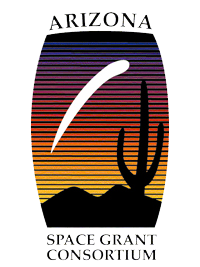 SOFTS is an efficient way for obtaining spectral content for millimeter-wave astronomy and observational cosmology surveys
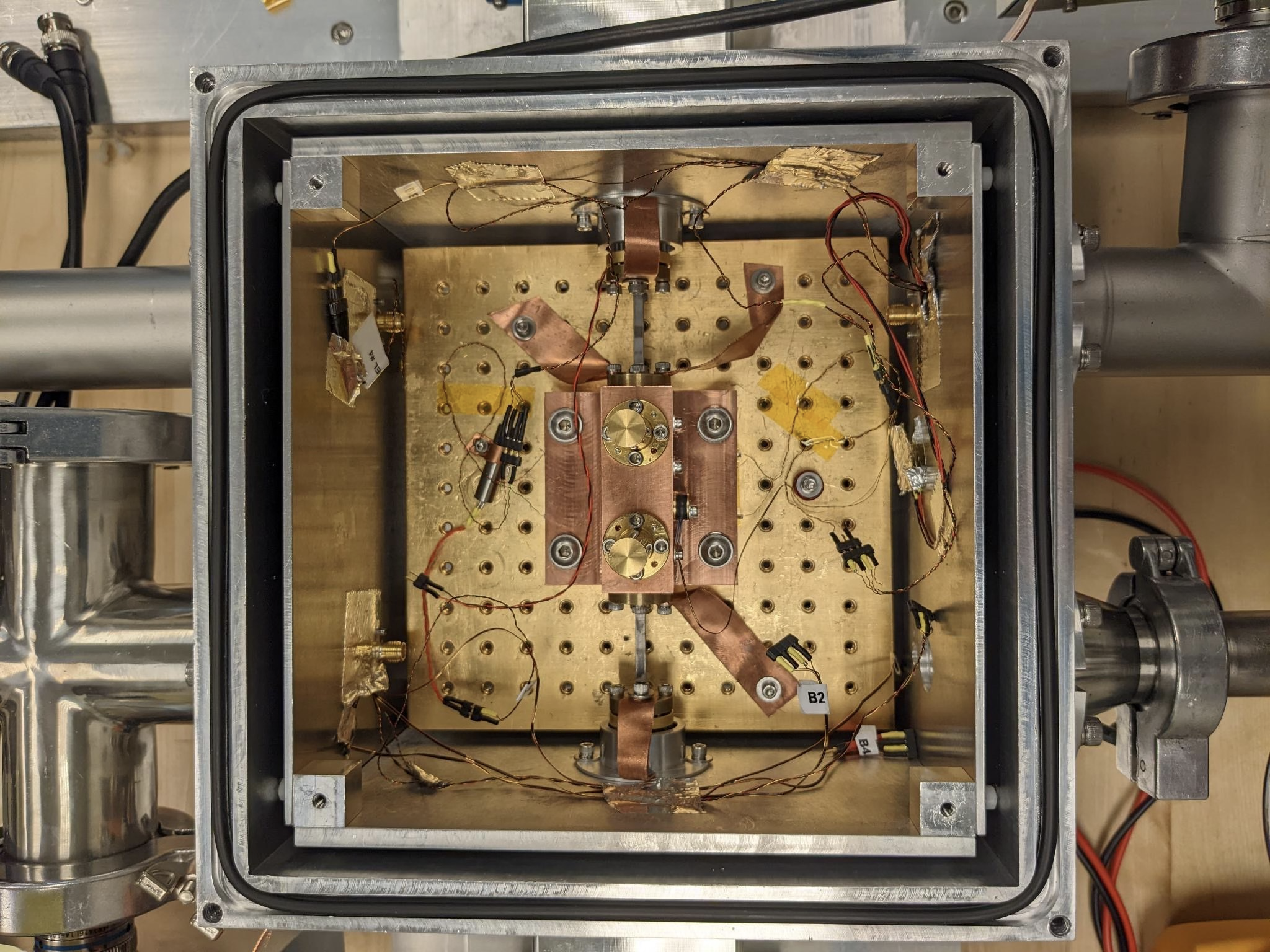 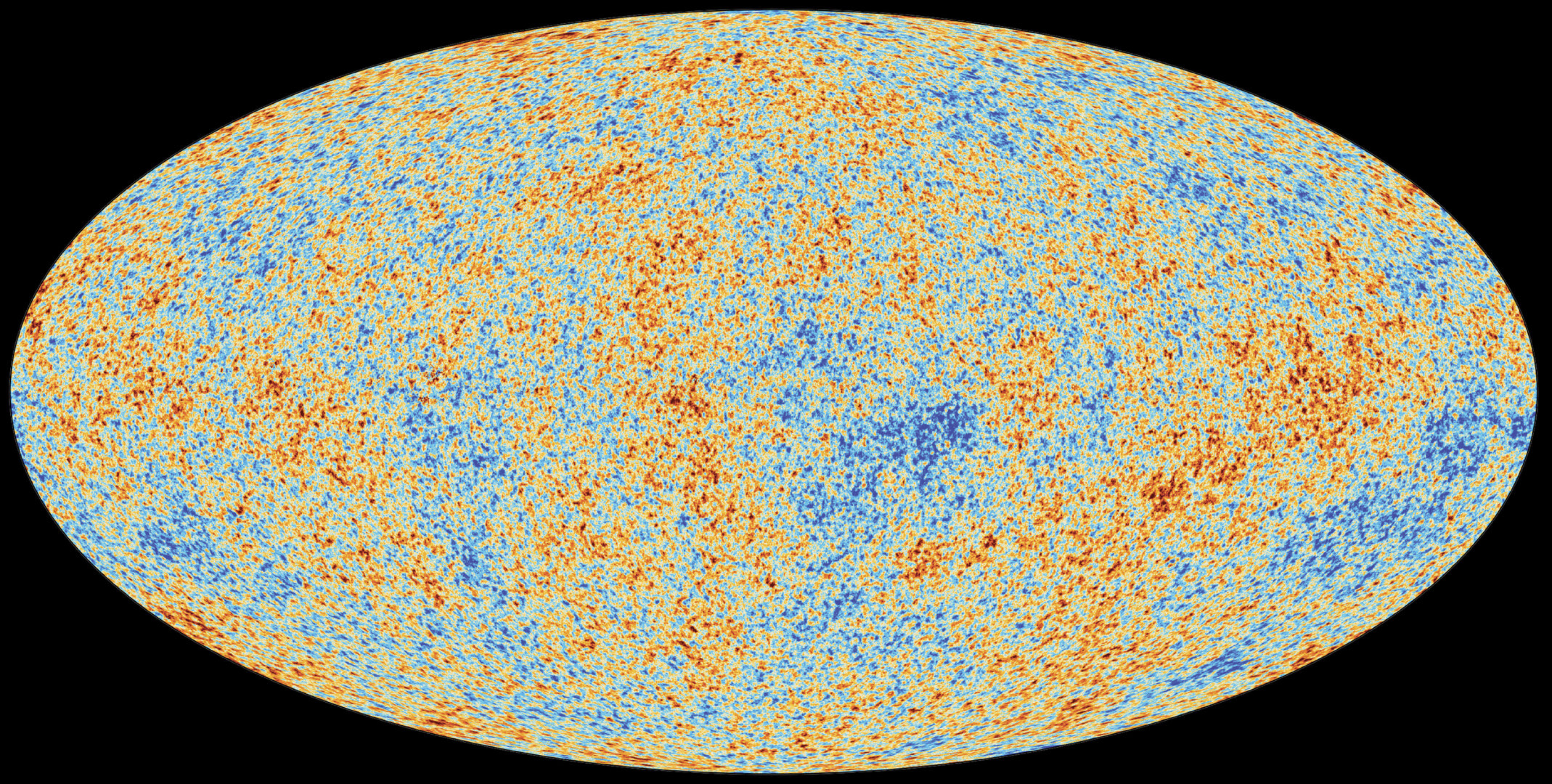 The Cosmic Microwave Background (CMB) can be measured using SOFTS.
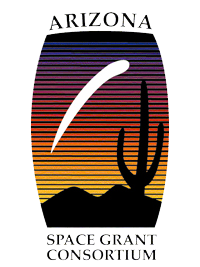 SOFTS device in a cryostat that cools to 3.1 K.
Background
Kinetic Inductance
Kinetic inductance is a property of the superconducting material that can be affected by applying DC current.
Fourier Transform
A Fourier Transform is the process of converting measurements from the time domain to the frequency domain. Measurements of light in the time domain can have overlapping frequencies, but decomposition of light into these different frequencies can be done using an FTS.
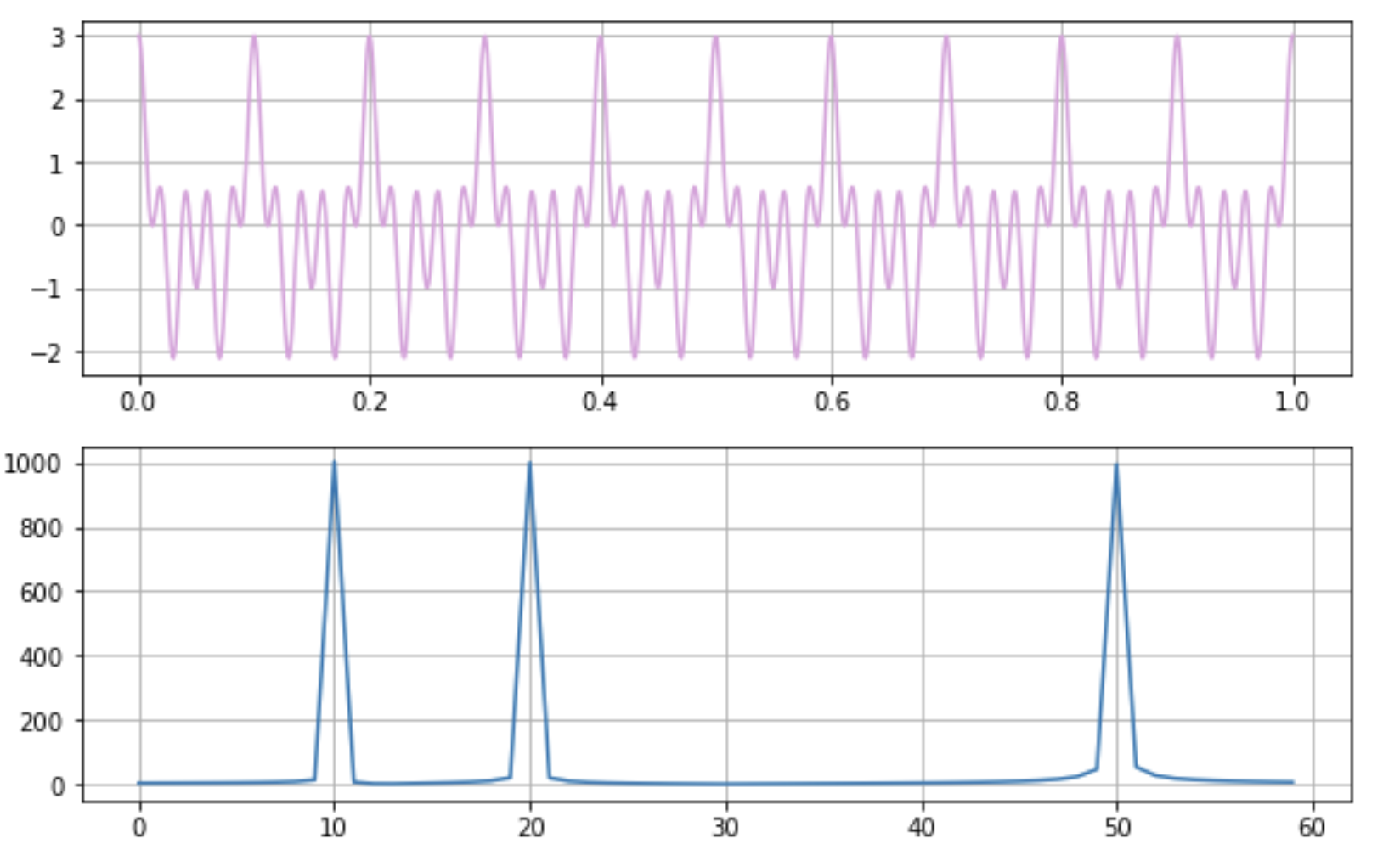 signal in time domain
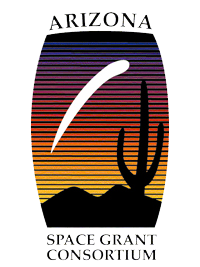 frequencies of components
Background
Mach-Zehnder Interferometer
conventional meter-scale spectrometers
based on opto-mechanical technology
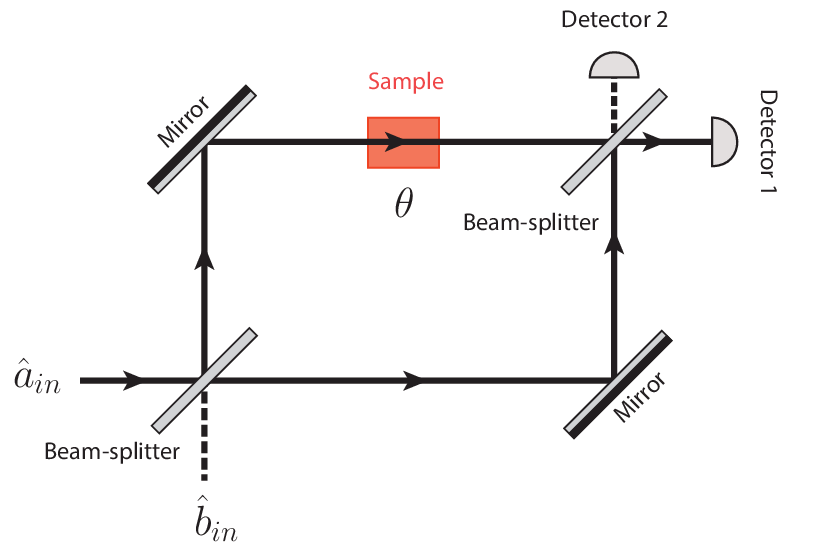 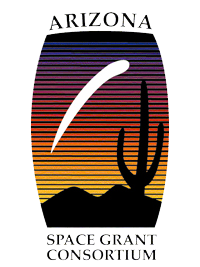 Design
Quadrature hybrids
STLs
Thin film superconducting transmission lines (STLs) have non-linear current dependent kinetic inductance, which can be exploited to introduce a path length difference in one of the STLs
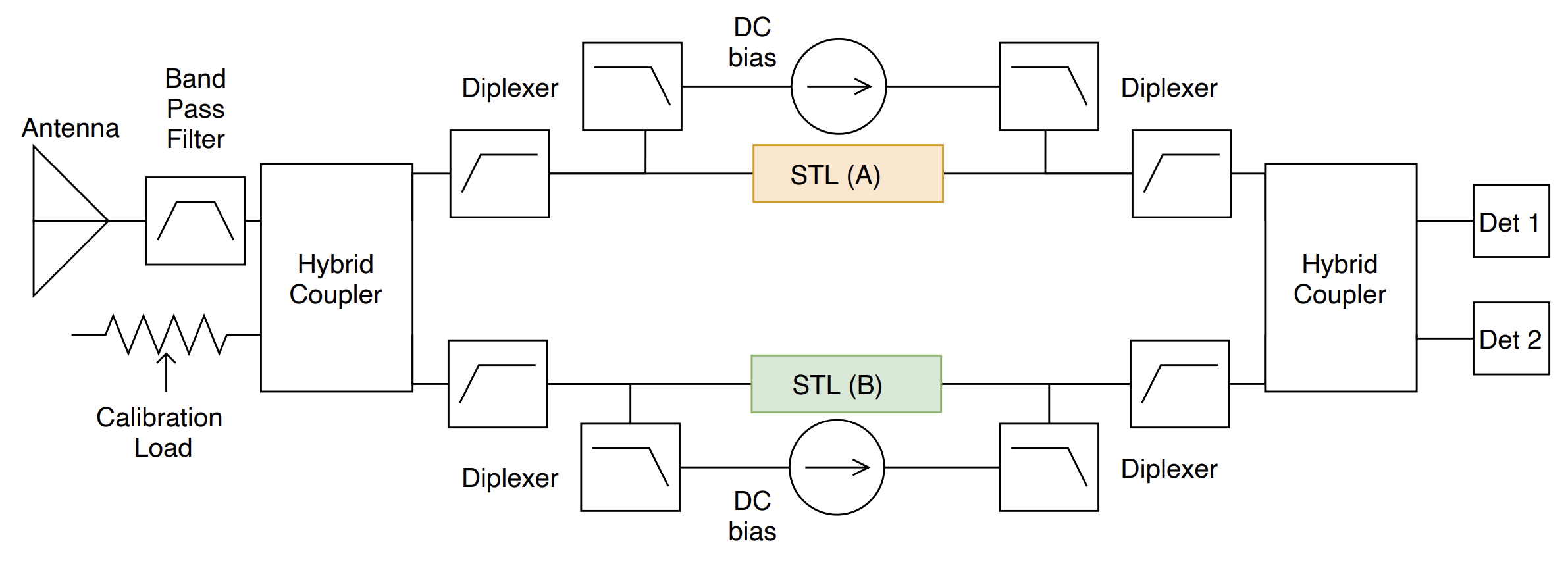 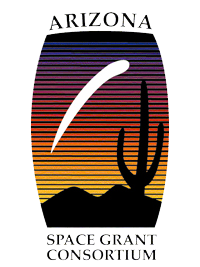 4-port SOFTS diagram (taken with permission)
Design
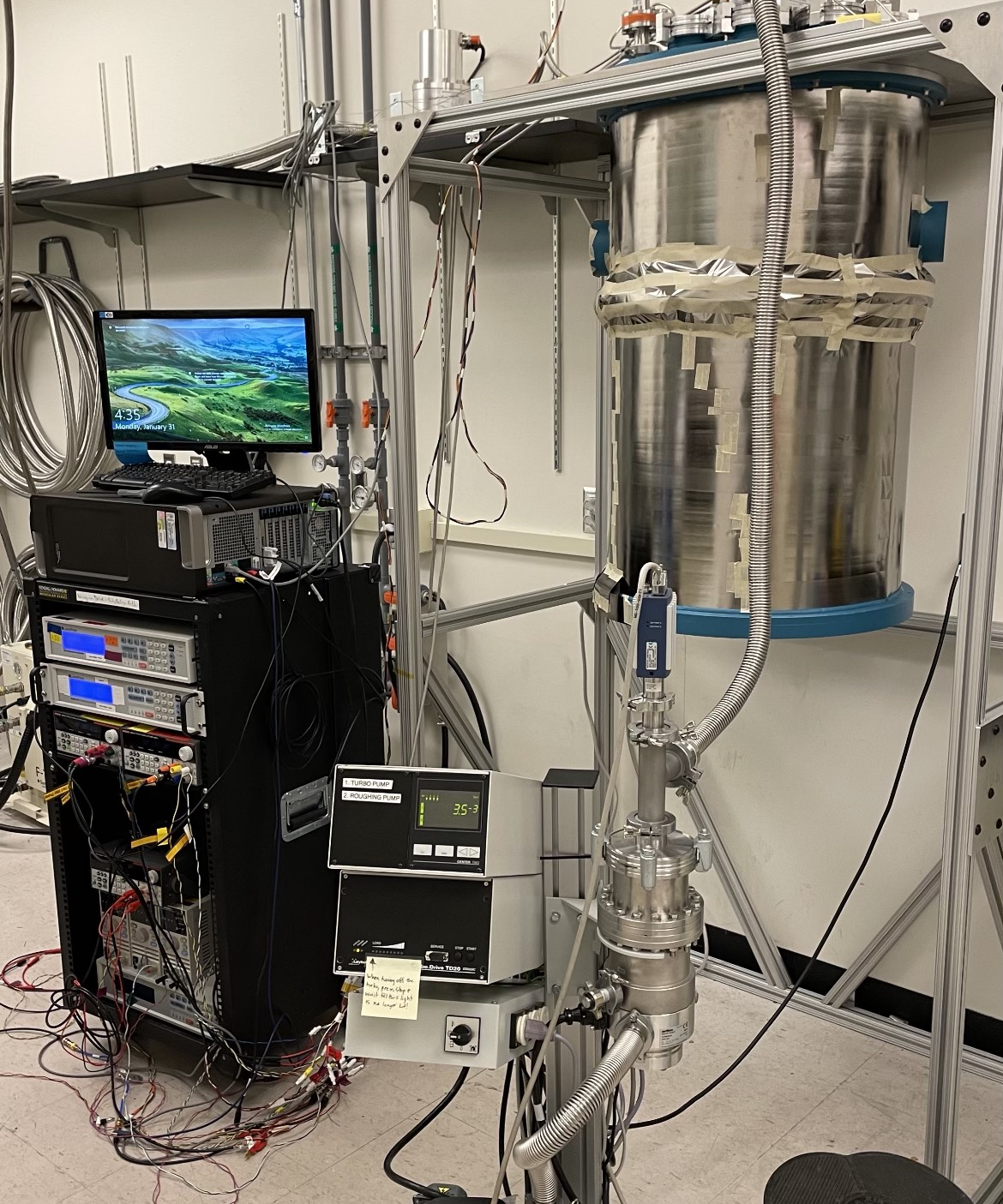 calculations and simulations show that spectroscopy can be conducted with SOFTS on a millimeter scale and achieve similar or better results than the conventional meter-scale spectrometers
This design allows for the FTS to be on a compact cm-scale wafer, which can be carried on balloon missions or even satellites.
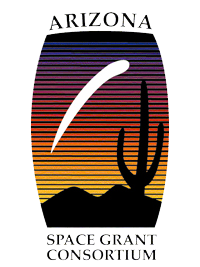 Cryostat that cools to 250 mK; to be used for the SOFTS measurements.
Simulation
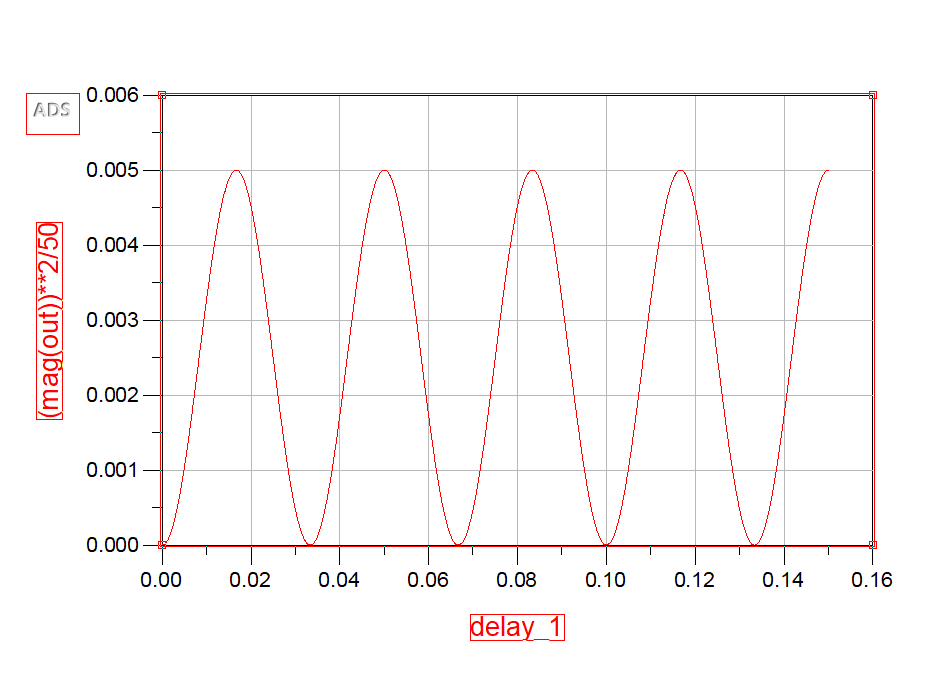 SOFTS simulation using ADS
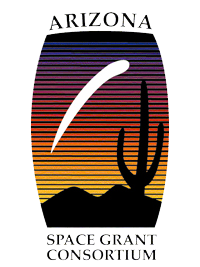 SOFTS simulation output
Applications
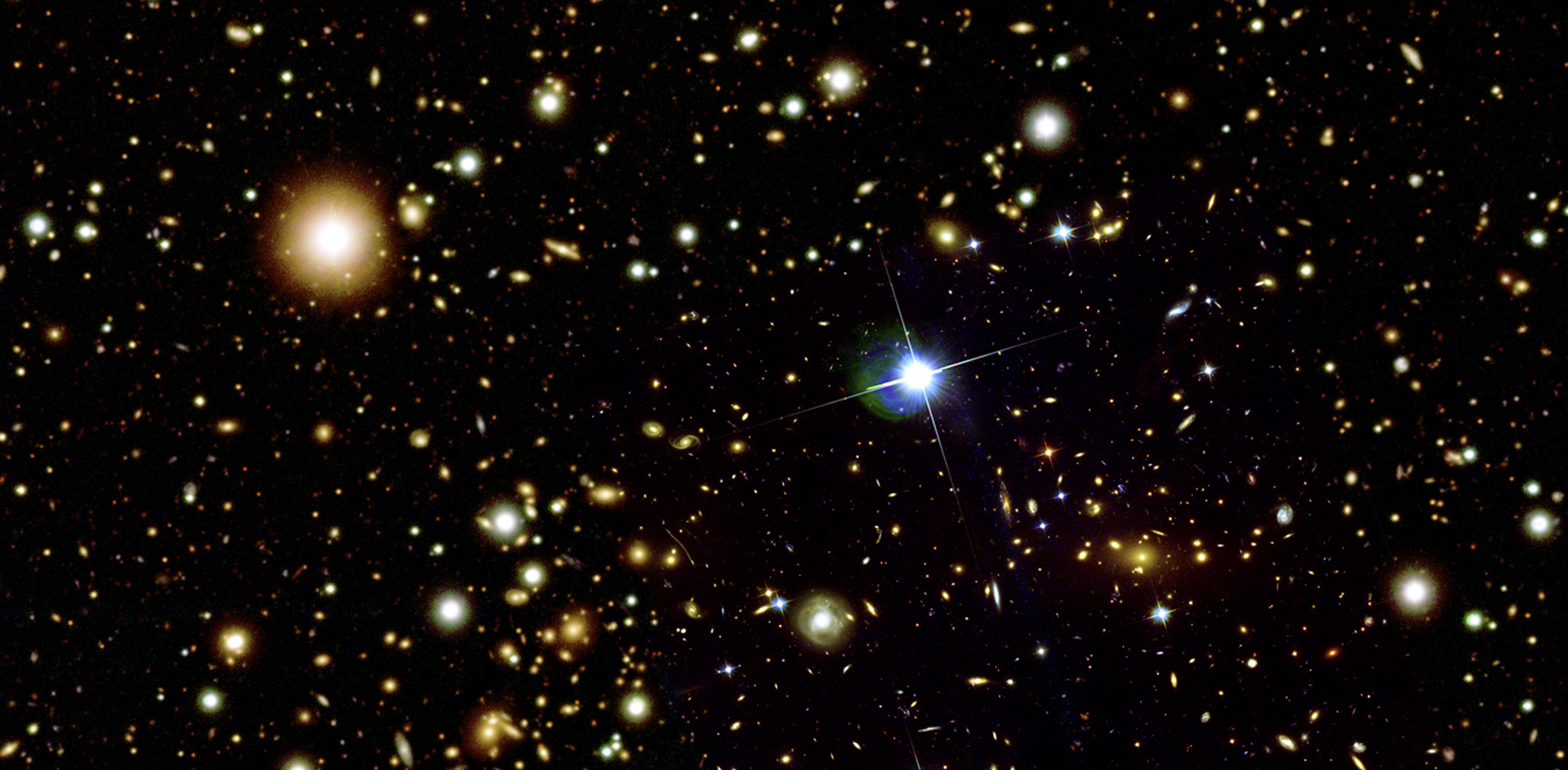 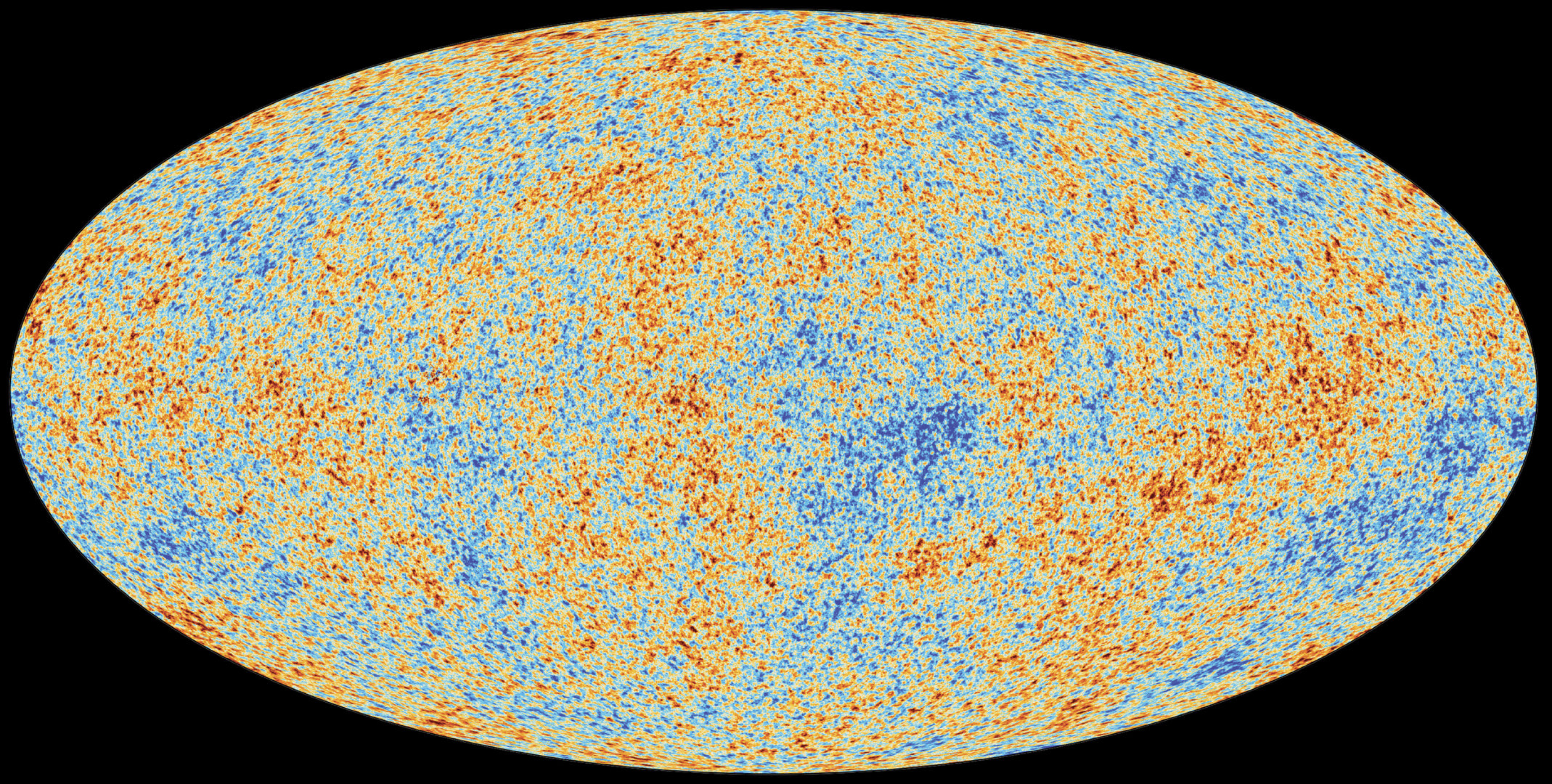 The Cosmic Microwave Background (CMB) can be measured using SOFTS.
The Galaxy Cluster 1E 0657-56. Galaxy clusters can be studied using SOFTS.
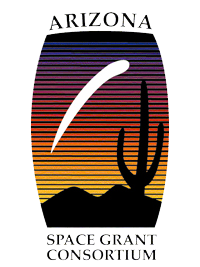 Acknowledgements
NASA Space Grant
Phil Mauskopf
Farzad Faramarzi and Sasha Sypkens 
Collaborators at JPL and Caltech
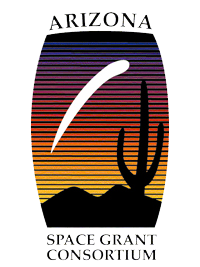 Thank you!
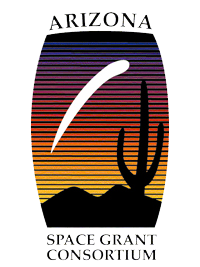